Ruido en la industria de la construcción y prevención de la hipoacusia
¿Cómo puede afectarle la hipoacusia?
Video (HUSH Stories YouTube) utilizado con la autorización del Consejo de Profesiones de la Construcción y la Edificación del Estado de California.
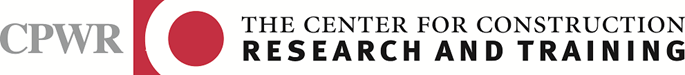 Ejercicio A-1
[Speaker Notes: NOTAS PARA EL INSTRUCTOR: EJERCICIOS DE ACTUALIZACIÓN DE ENTRENAMIENTO DE RUIDO PARA USO COMO PARTE DE LOS MÓDULOS DE OSHA DE 10 Y 30 HORAS (TAL COMO ENTRENAMIENTO EN PPE, USO DE HERRAMIENTAS ELÉCTRICAS, ETC):  Ejercicio A-1
Muestre la diapositiva, pero no haga clic sobre el video de inmediato. Para reproducirlo, haga clic en el medio de la pantalla o sobre el botón de reproducción. Tiene una duración de 2 minutos con 25 segundos y para verlo no se requiere conexión a Internet.

Al usar o trabajar cerca de [insertar el equipo o tarea ruidosos en cuestión], están en riesgo de verse expuestos a niveles de ruido peligrosos.  Ese ruido puede dañar los oídos y producir hipoacusia.  Puede que piensen que oyen bien y que no les pasará a ustedes, pero la verdad es que la hipoacusia es un problema grave para los trabajadores de la construcción.  Escuchemos lo que tienen para decirnos algunos obreros acerca de su experiencia personal con el ruido en el trabajo y la pérdida auditiva.

Haga clic en la diapositiva para reproducir el video.
LUEGO DE VER EL VIDEO, PREGÚNTELE A LA CLASE:
¿Alguna vez no usaron protección auditiva? De ser así, ¿por qué? 

Permítales un par de minutos para responder.
Decirle a la clase:
La buena noticia es que la hipoacusia se puede evitar.  Una manera de proteger los oídos es usar protección auditiva adecuada en todo momento durante las tareas con niveles de ruido peligrosos.

NOTAS ADICIONALES PARA EL INSTRUCTOR:
La reproducción de este video se ha corroborado en la plataforma Windows. Los usuarios de Mac que tengan problemas pueden verlo en https://youtu.be/20KKMEyd6SE (requiere conexión a Internet; nota: el recurso en el enlace solamente esta disponible en inglés) o contactar a Sharretta Benjamin (sbenjamin@cpwr.com) para obtener una versión de la presentación que tenga el video en formato compatible con Mac.
La elaboración de la totalidad del video estuvo a cargo del Consejo de Profesiones de la Construcción y la Edificación del Estado de California. Se han utilizado fragmentos con su aprobación. El video completo se puede encontrar en YouTube: https://www.youtube.com/watch?v=YX1kMPDZbgg&feature=youtu.be, o bien se puede solicitar una copia a CPWR. Nota: El recurso en el enlace anterior solamente esta disponible en inglés.]